Furry friends
-What is the animal in the picture?-Where does it live?-What does it eat and drink?
cute - милыйsoft - мягкийmarsupial mammals – сумчатые млекопитающиеliquid - жидкостьeucalyptus leaves – эвкалиптовые листьяsharp claws – острые когти
Open your books at p. 71
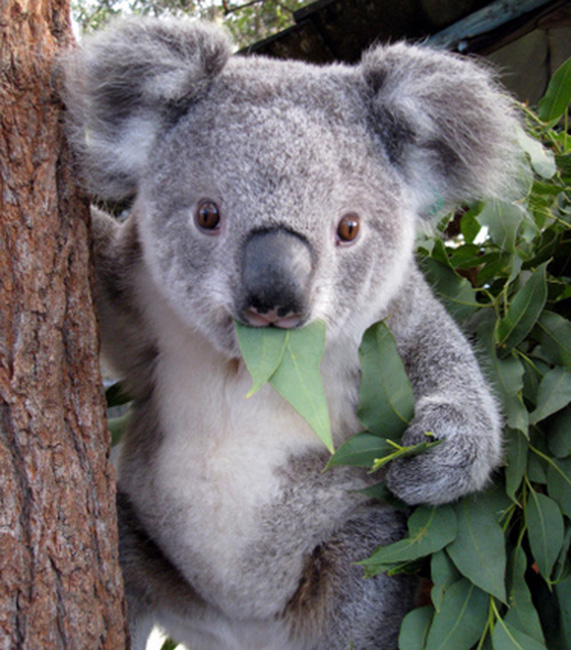 -What is the animal in the picture?-Where does it live?-What does it eat and drink?
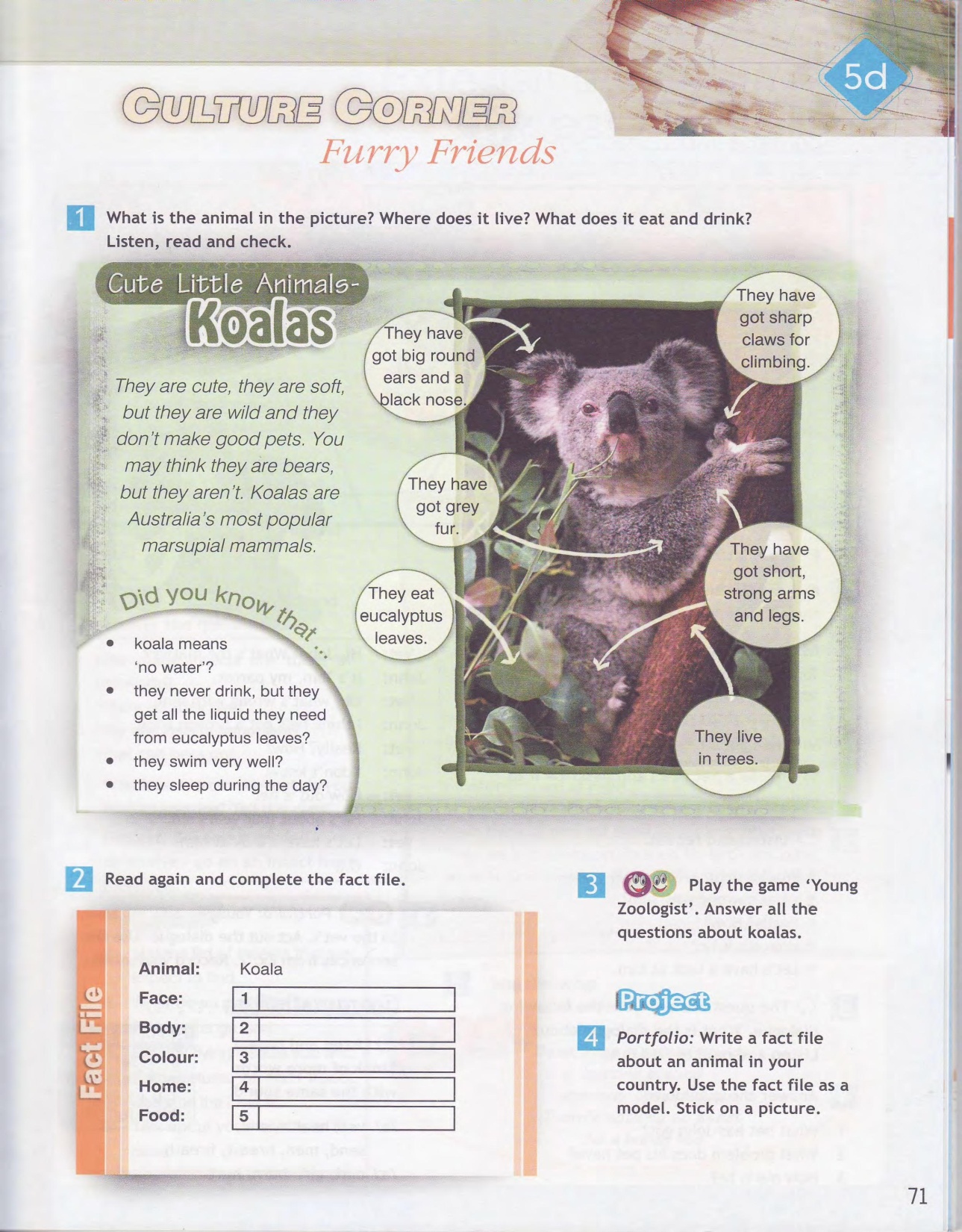 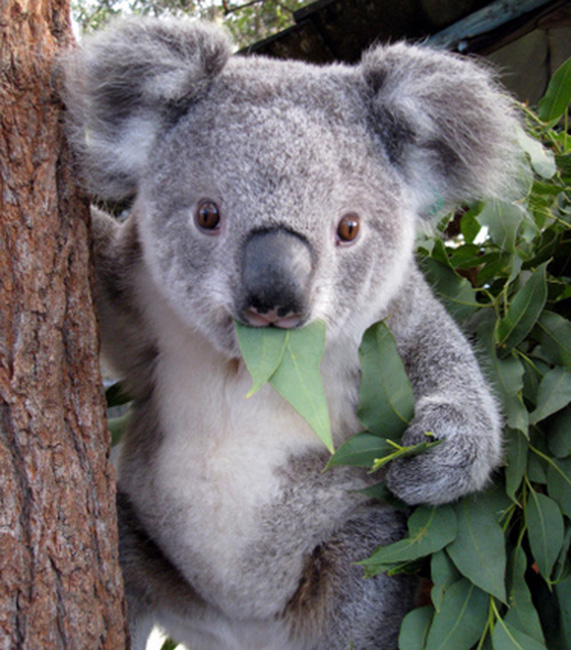 A. Koalas have got big round ears and a black nose.
B. They have got grey fur. C. They live in trees.
D. They eat eucalyptus leaves
E. They have got short, strong arms and legs.
Fact file:1.Face2.Body3.Co lour4.Home5.Food
Lion                                        Bear
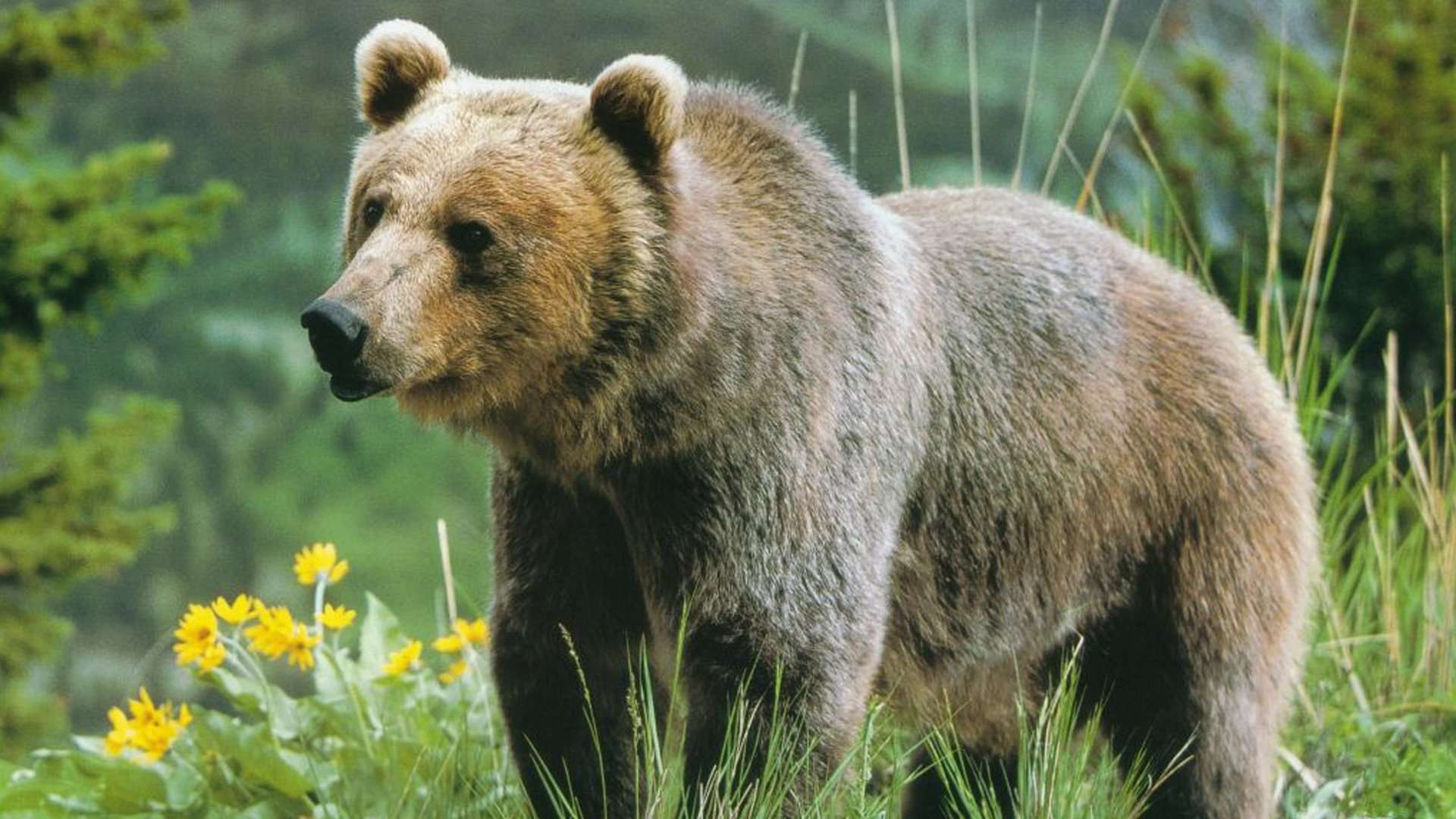 Fact file
Face:
Body:
Colour:
Home:
Food: